Ongoing activities at LASA for ESS
From the design to the Vertical Test of the cavity prototype integrated in the tank
Andrea Bignami on behalf of the LASA group
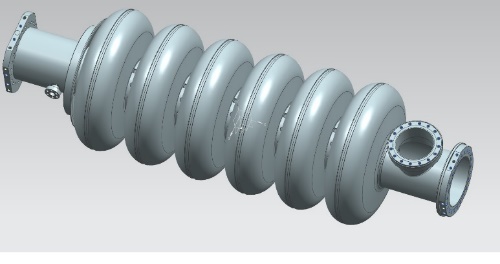 Cavity RF ParametersINFN Design
Design philosophy:  
Boundaries fully compatible to ESS requirement. 
Our goal: 
To have large cell-to-cellcoupling factor, k>1.5%
Allowing for a slight modest sacrifice on peak fields and R/Q
Cavity Prototype Mechanical Parameters INFN Design
Pressure test scenario:
Cavity fully constrained
Pressure in the tank
The maximum pressure difference allowable is  
2.60 bar for 50 MPa VM (worst scenario)
3.64 bar for 70 MPa VM (best scenario)
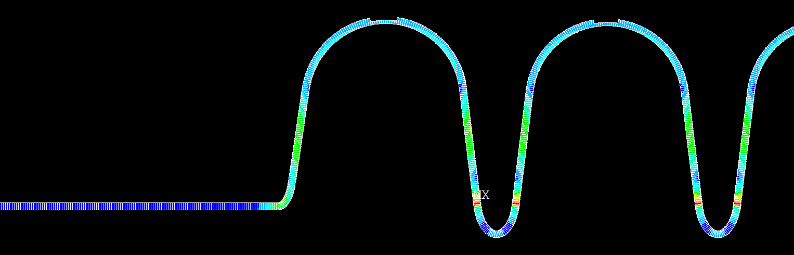 Scenario:
Cavity with one free end
Increasing displacement on free end
The maximum displacement allowable is  
2.59 mm for 50 MPa VM (worst scenario)
3.60 mm for 70 MPa VM (best scenario)
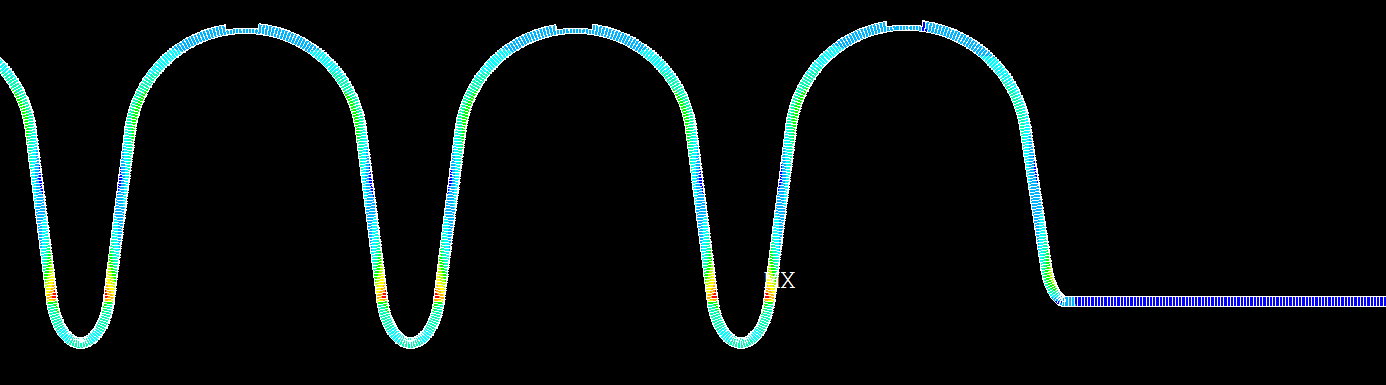 Estimated Frequency evolution
A key point in the cavity fabrication is the estimation of the cavity frequency just after production and before any treatment, because at this frequency we need to produce the DB.
DB fabrication
The DBs have been trimmed to proper length (i.e. frequency) taking into account the shrinkage and the step-and-recess needed for cavity assembly.
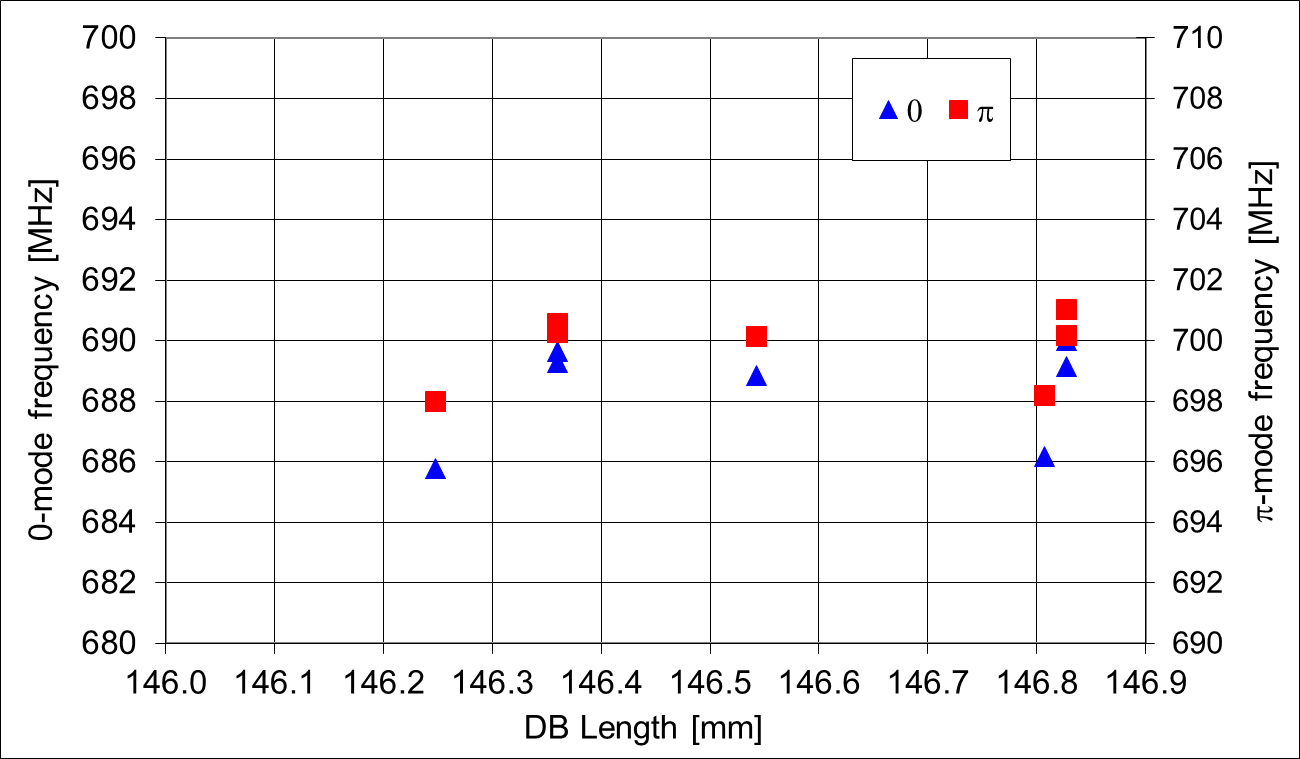 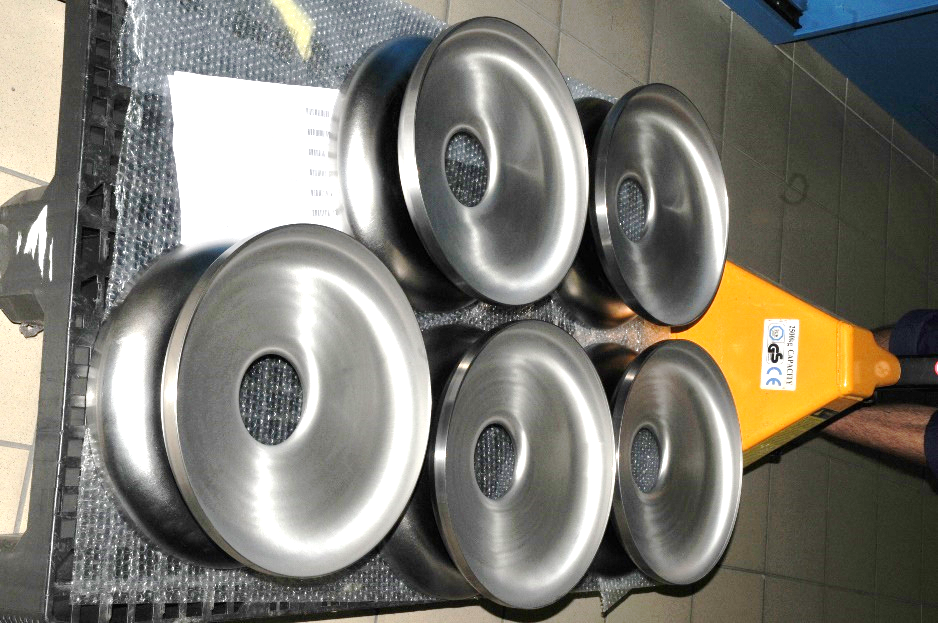 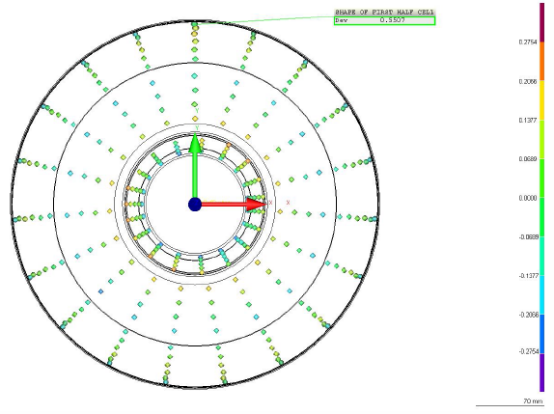 Cavity after welding
Mechanical 
The foreseen cavity length is 1259.4 ± 3 mm.
The MB001 measured length is 1256.9 mm
Frequency
The expected frequency, as reported before, was 703.53 MHz.
The MB001 measured frequency is 703.52 MHz
Field Flatness
After welding, FF ≈ 70 %
Surface treatments fully done at the industry (EZ)
Bulk & final BCP: 1:1:2
BCP1:  60 min, subdivided in 2 steps (20 min + 40 min).
BCP2: 90 min, cavity is turned upside down. 
Heat treatment at 600 °C, 12 h
Final BCP (15 min) 

Cavity weight monitoring for each treatment
For each BCP treatment, barrel and output acid temperature are acquired, together with acid throughput
6 thermocouple sensors  are placed on cavity surface, continuously acquiring temperature during chemical etching 
IR camera with standard emissivity dots monitoring T during BCP 
A Nb sample is placed inside cavity (through MC) for monitor etching rate and RRR
Cavity thickness measurement with ultrasound gauge before and after etching
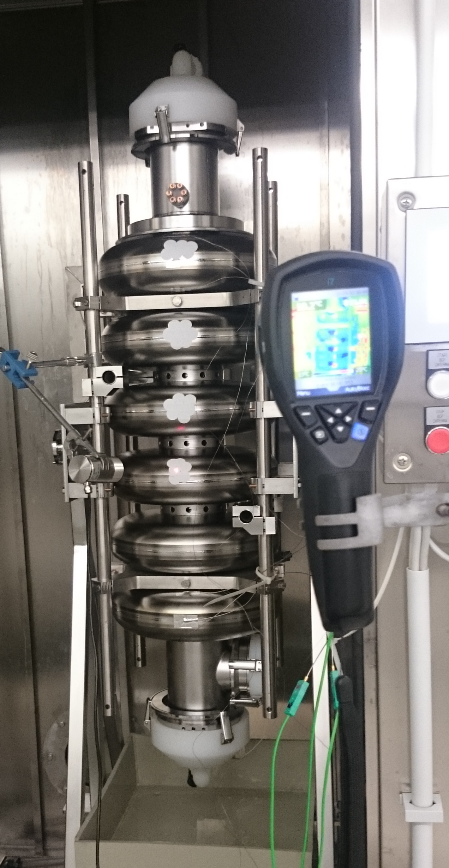 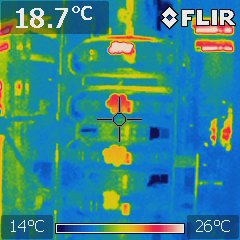 RF Parameters after final tuning
Frequency at 300 K: 702.9 MHz
Field Flatness: > 97 %



HOM measurement (nearest monopole mode to ML5)
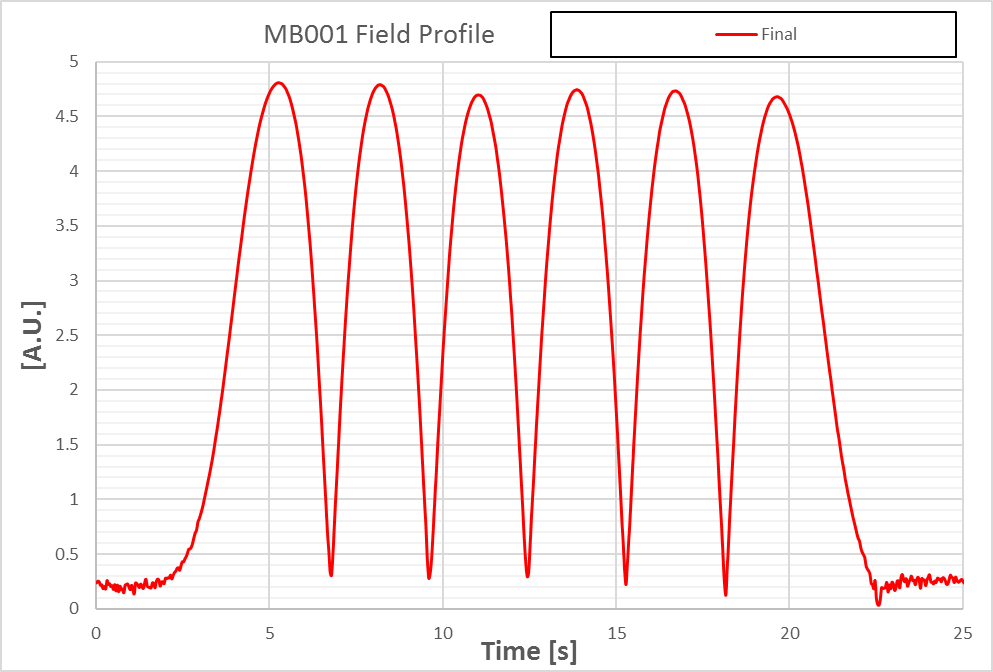 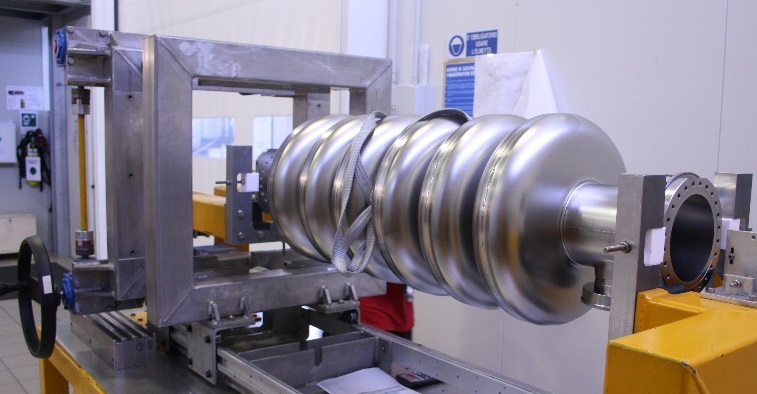 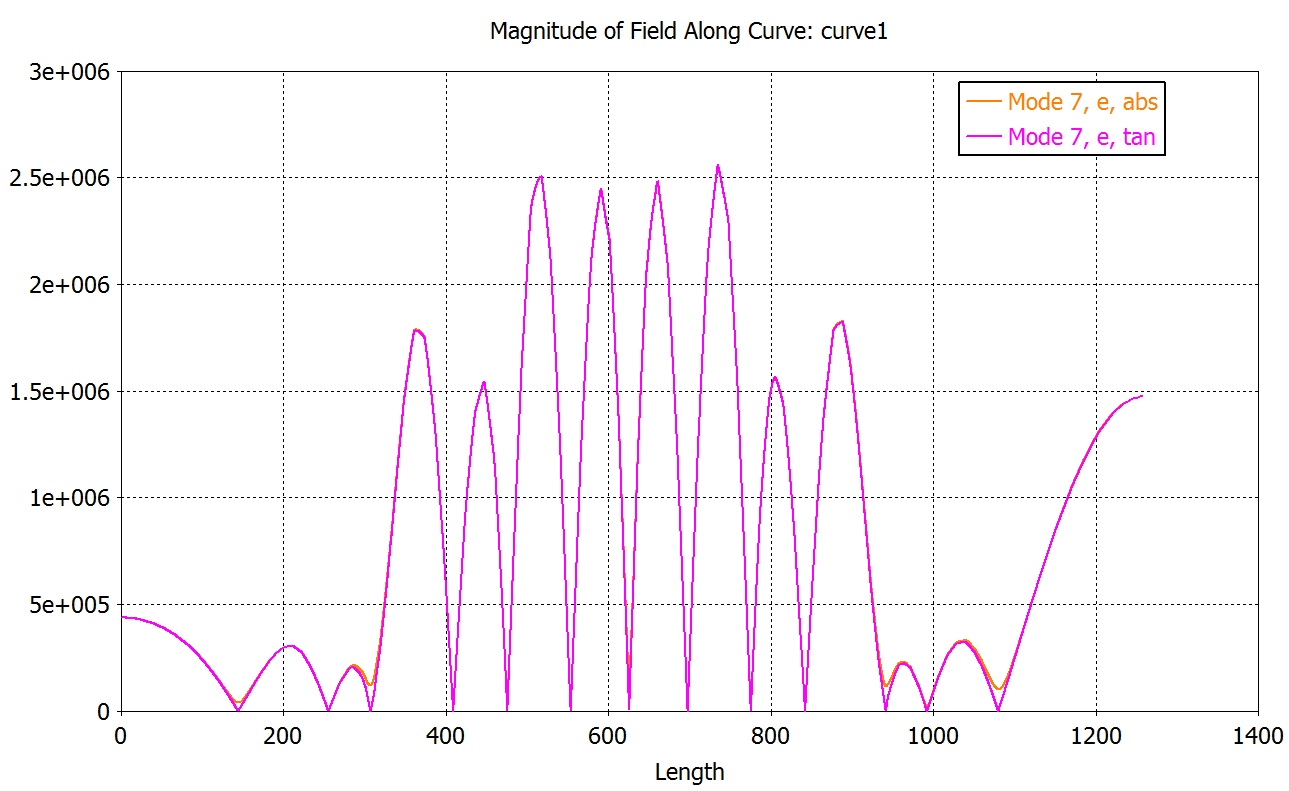 Fsim = 1740 MHz
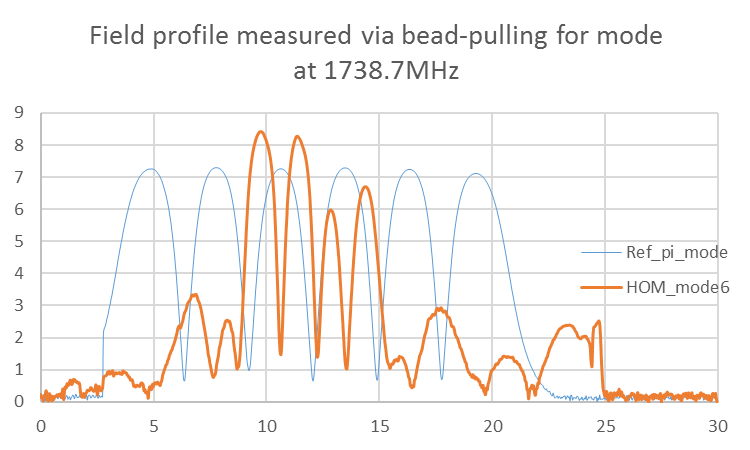 Simulation
Measurement
About 2.5 MHz lower than the one at 2K.
LASA Installation of the naked cavity for cold test
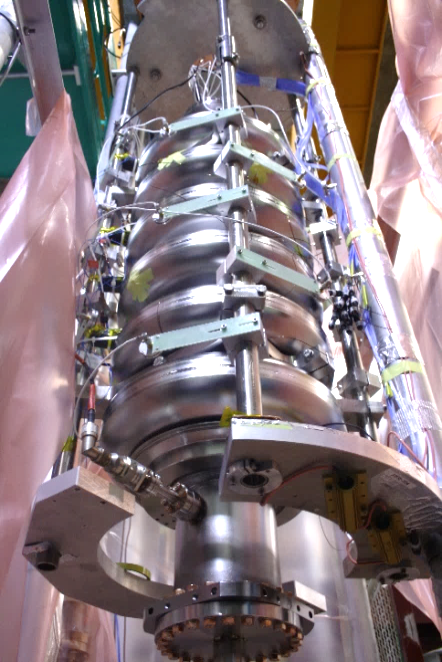 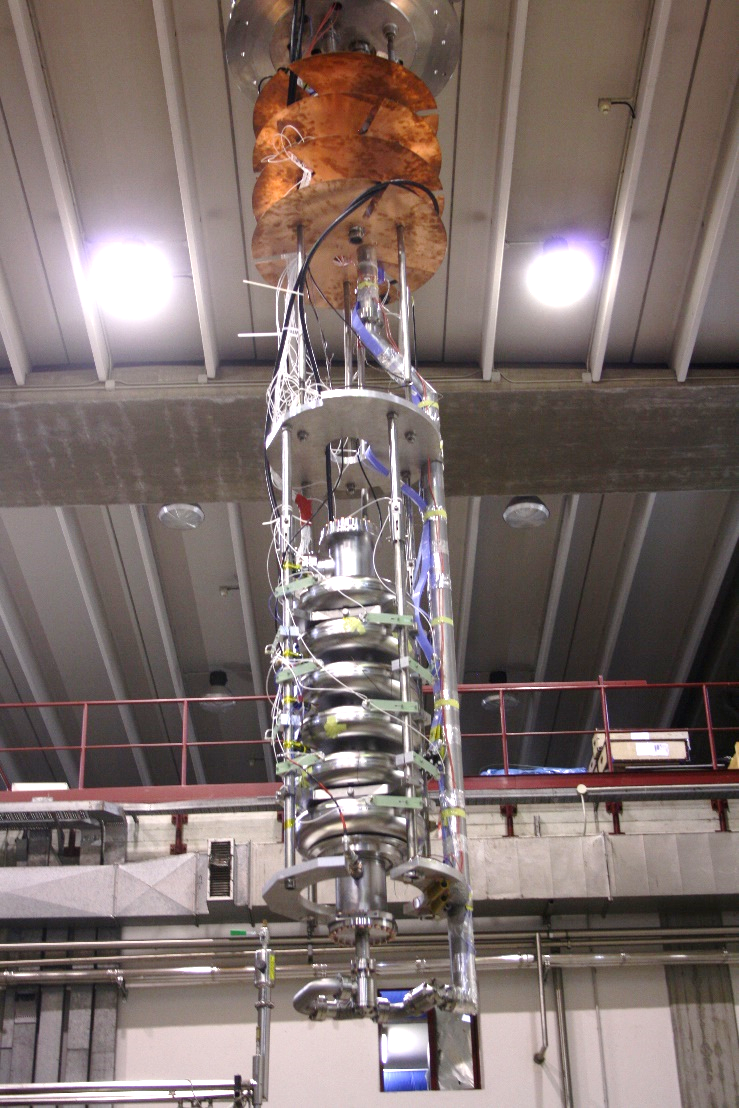 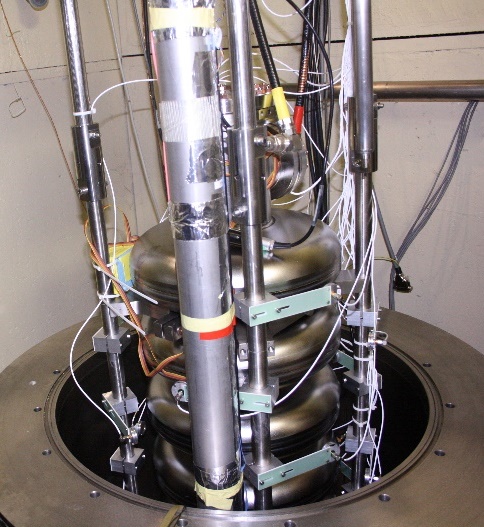 Cavity properties
Frequency at 2K






Final length at room temperature
1257.6 mm
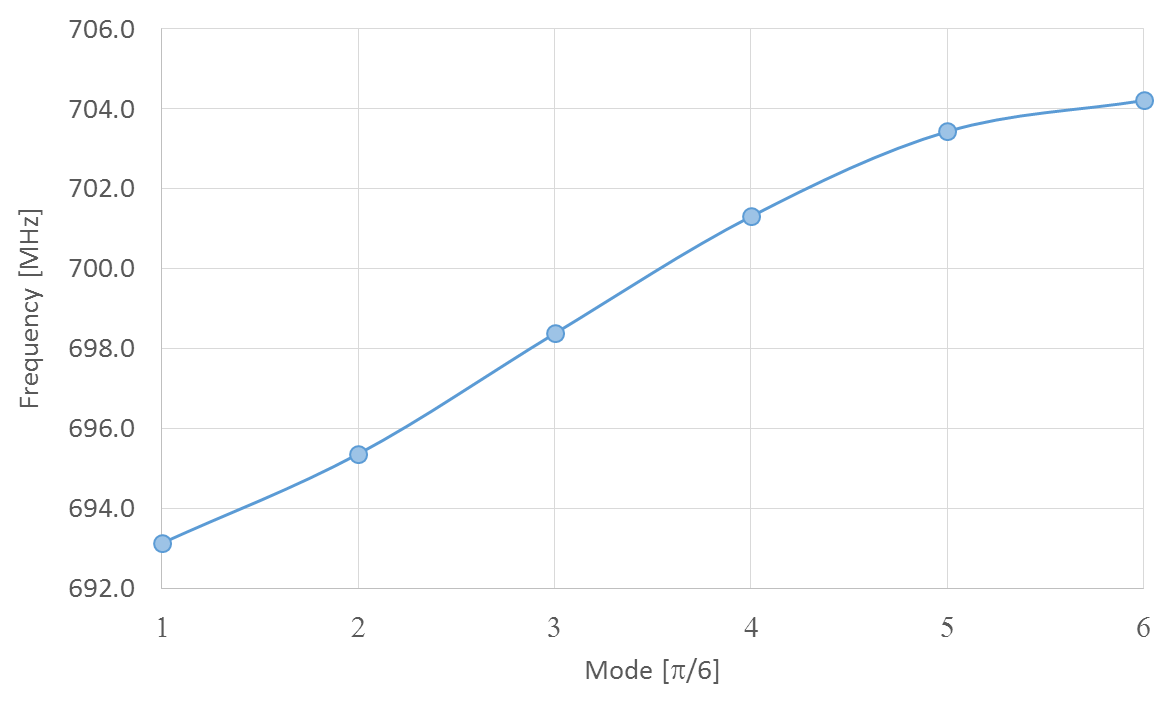 704.213 MHz (as expected)
Power Rise at 2K (1 of 2)
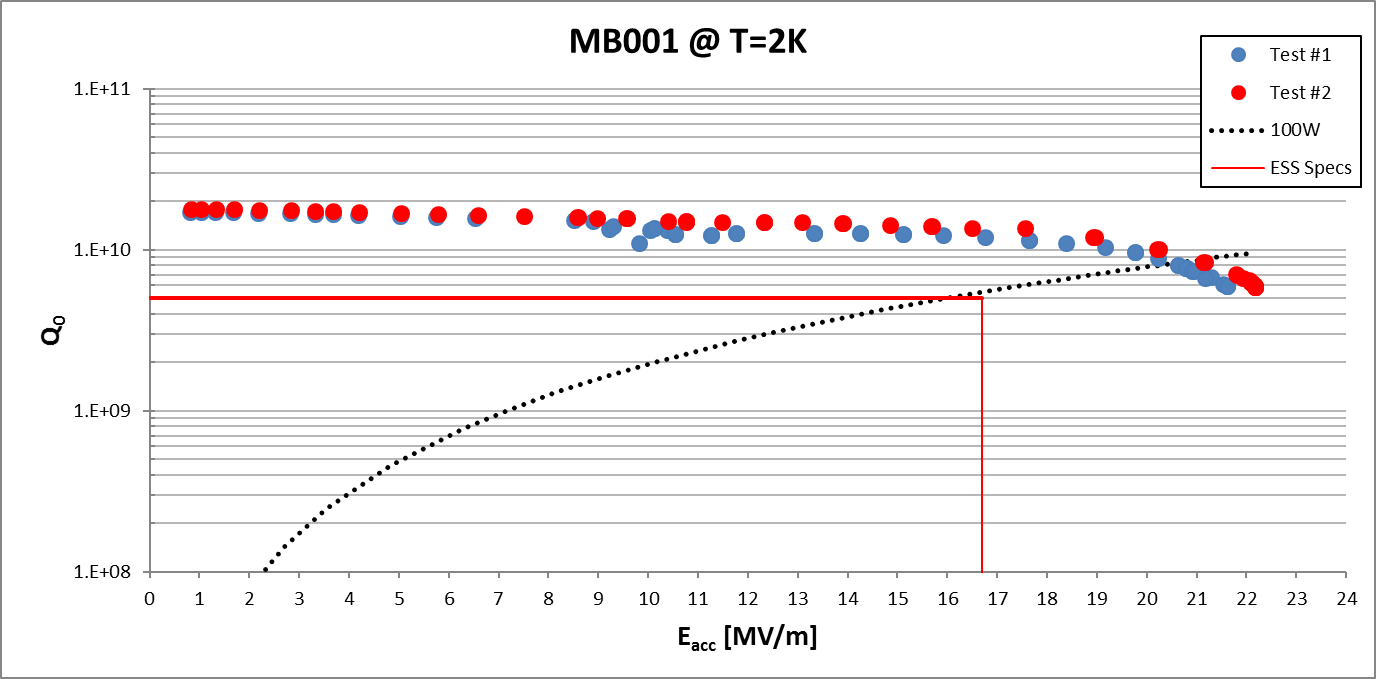 100 W CW cryo power, i.e. 16,7 MV/m @ Q0 5e9
Test of cavity without He Tank
MP and SEY
MP simulations with “FishPact” and “MultiPac” codes consistently show that stable trajectories of 1st order two-point MP appear in a very small region near equator center, with Eacc in range from 7 to 14 MV/m and a maximum impact energy (Ef) around 30 eV at Eacc = 11 MV/m. 
We do expect soft barriers if the initial SEY is higher.
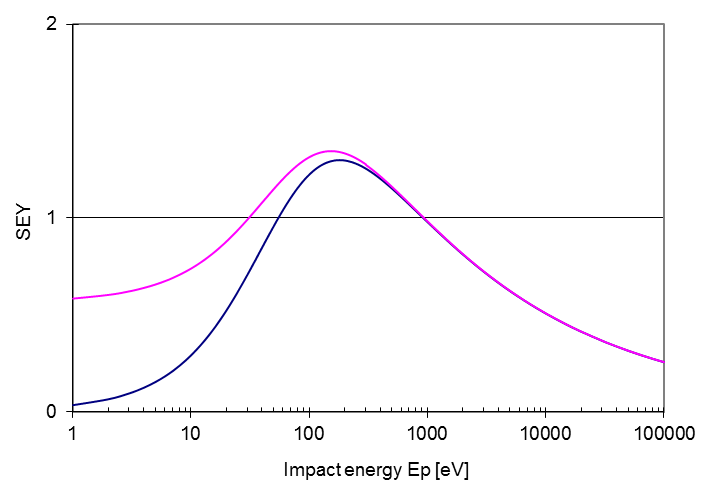 SEY for Nb
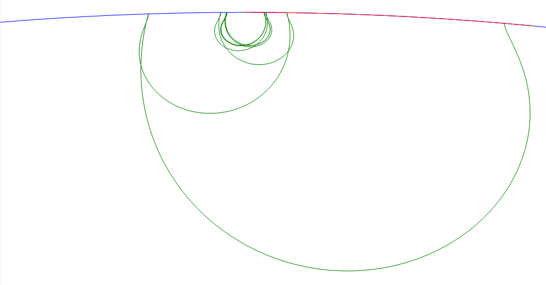 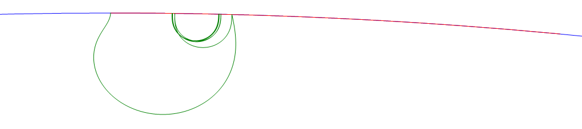 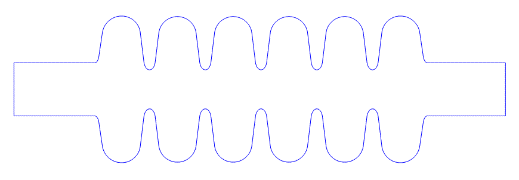 End Cell
Inner Cell
Radiation
Radiation due to multipacting is seen in the first cold test, but it was easily conditioned. The data are consistent with the simulation.
Radiation
20-22 MV/m (quench field)
Conditioning
 attempt
The monopole mode close to 5th machine line
All higher order modes (HOMs) must be at least 5 MHz away from integer multiples of the beam bunching frequency (352.21 MHz). The monopole mode closer to 5th harmonic of the bunch frequency (1761.05 MHz), has frequency = 1741.02 MHz and so, lower more than 20 MHz from the 5th harmonic.
Close to expected value, <1 MHz to simulation at 1742.4 MHz.
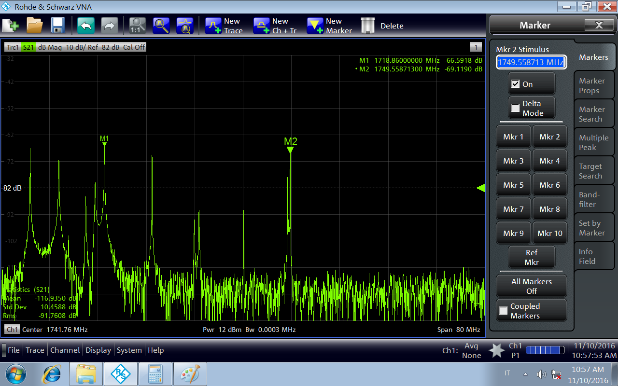 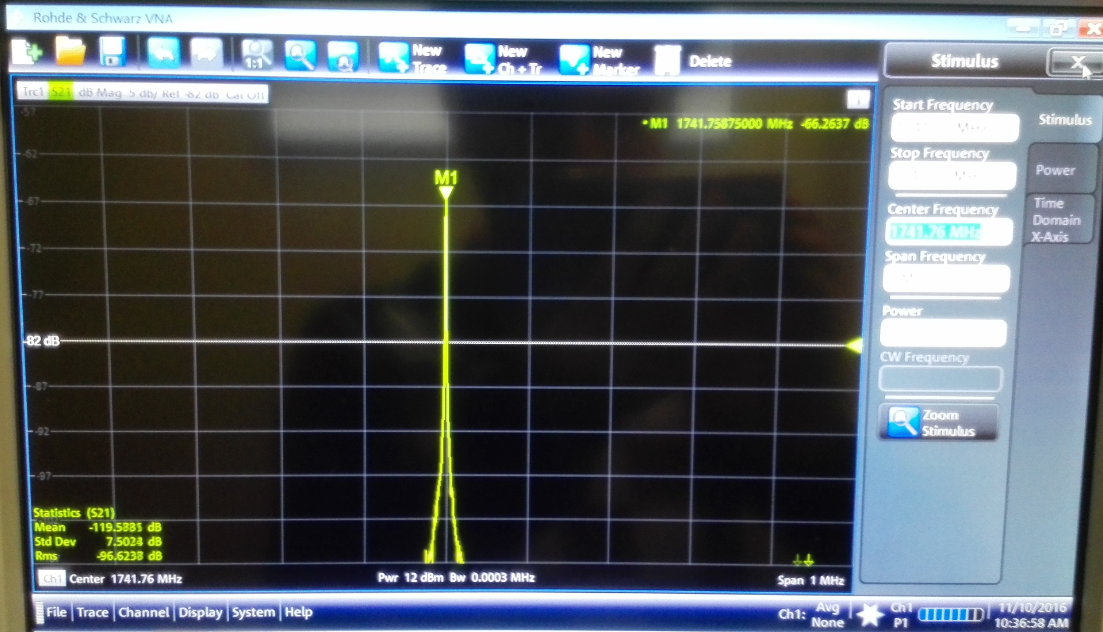 Cavity integration
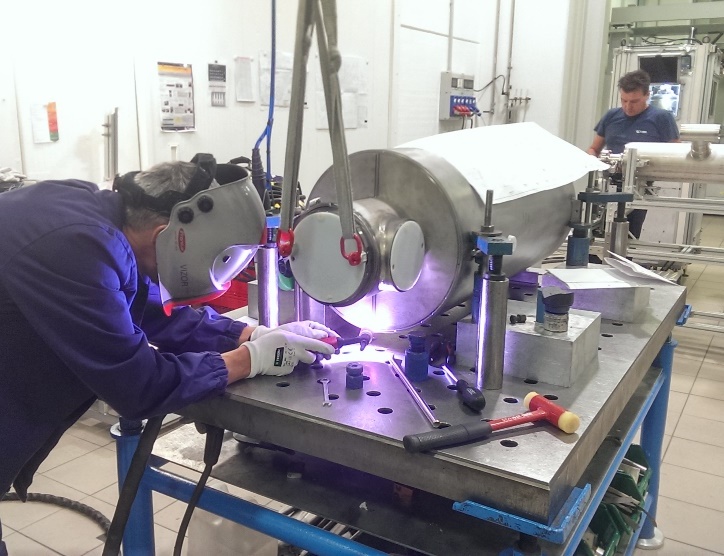 After successful cold test the cavity was integrated in the He tank
Frequency change: 35 kHz
Pressure test: done
New Final BCP: 15 min, 20 mm 
Successful cold test after integration done
Installation in the medium beta cryomodule demonstrator at CEA ongoing
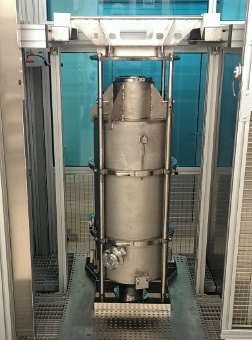 Cavity with tank cold test preparation at LASA
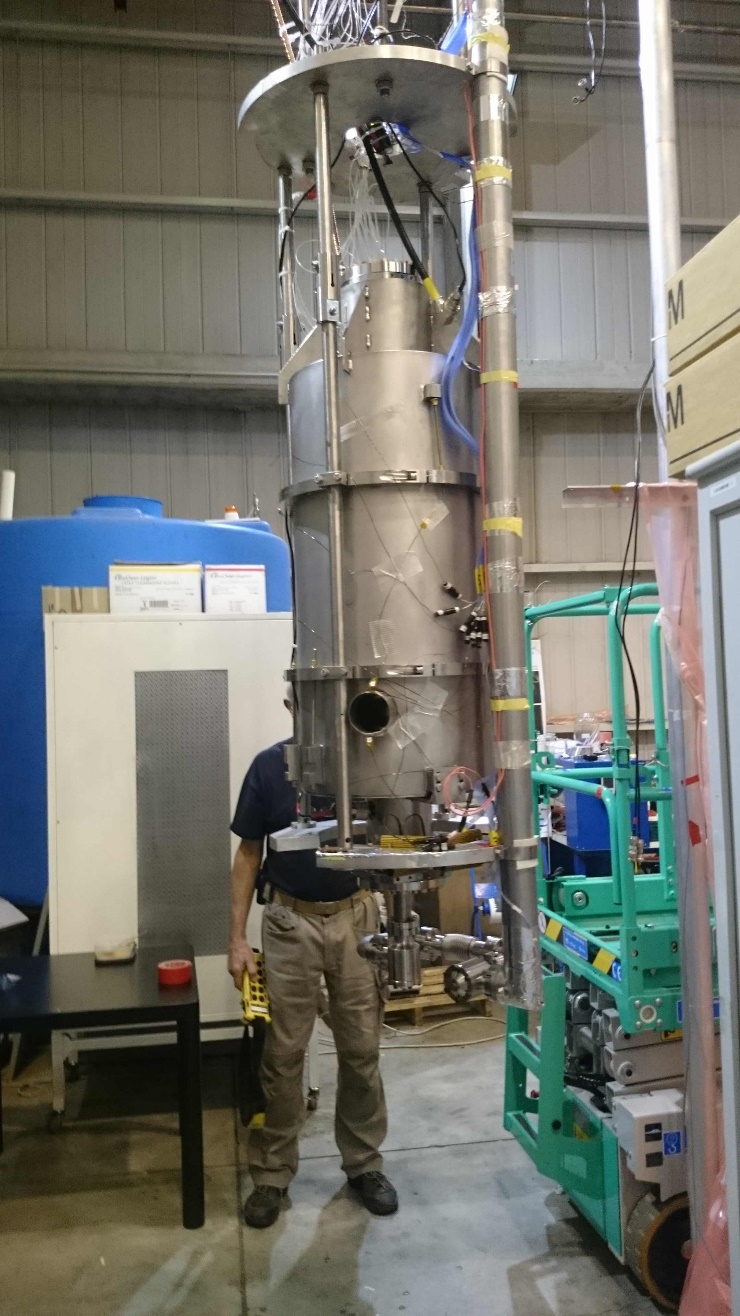 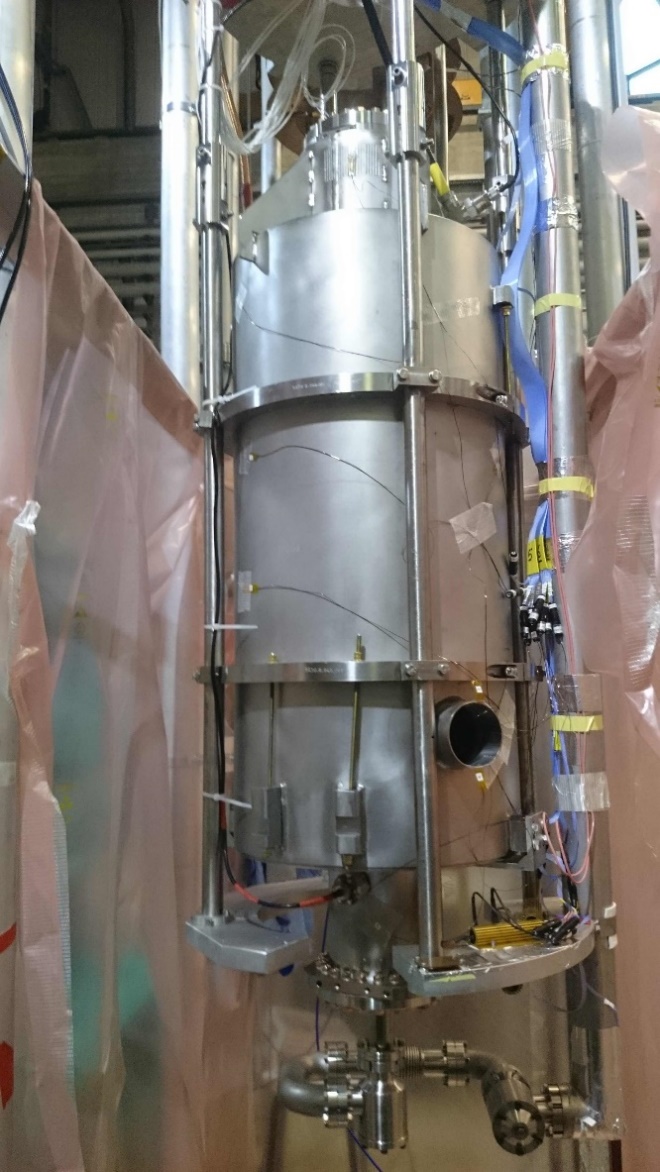 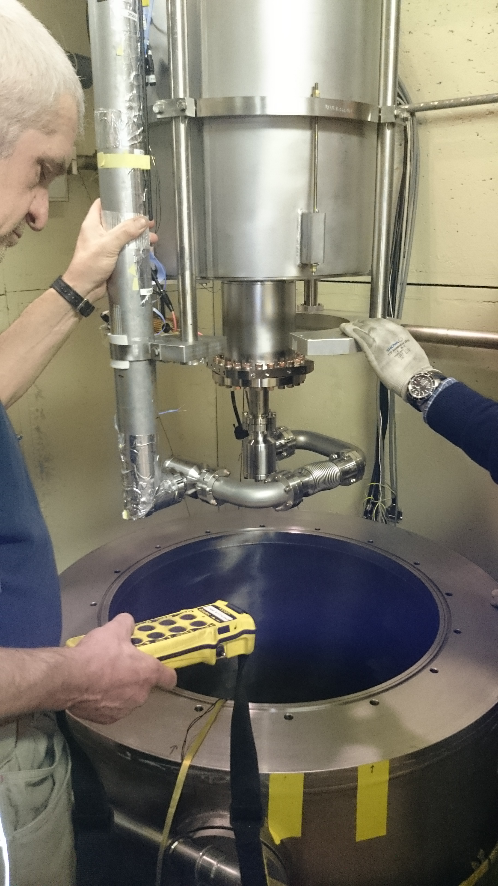 Power Rise at 2K (2 of 2)
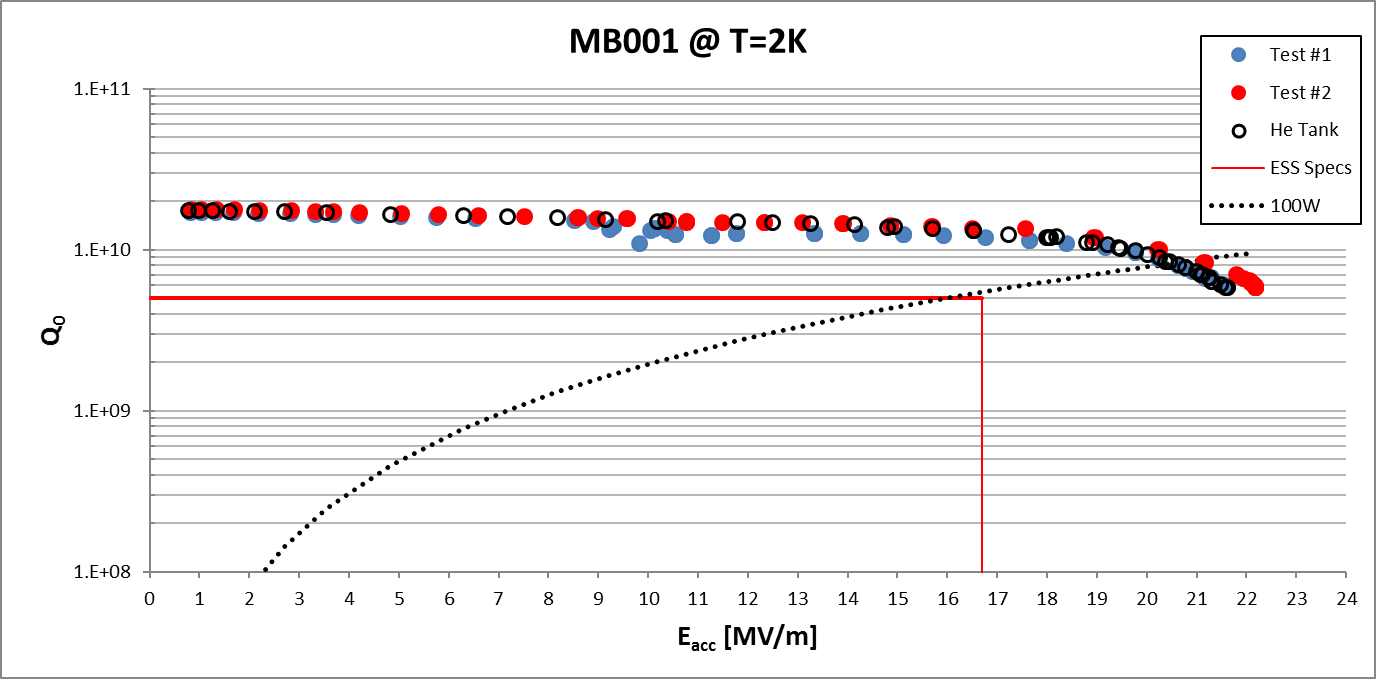 Test of cavity integrated in He Tank
Summary of RF performances for MB001 in He Tank
Maximum achieved gradient Eacc = 21.6 MV/m with limitation due to quench.
For gradient Eacc = 21.6 MV/m: quality factor Q0 = 6x109
For gradient Eacc = 16.7 MV/m: quality factor Q0 = 1.3x1010
Frequencies of the TM010 mode and Df. The 5p/6 frequency is 0.78 MHz lower than the p mode frequency. ESS specs require > 0.45 MHz.
Structural Analysis
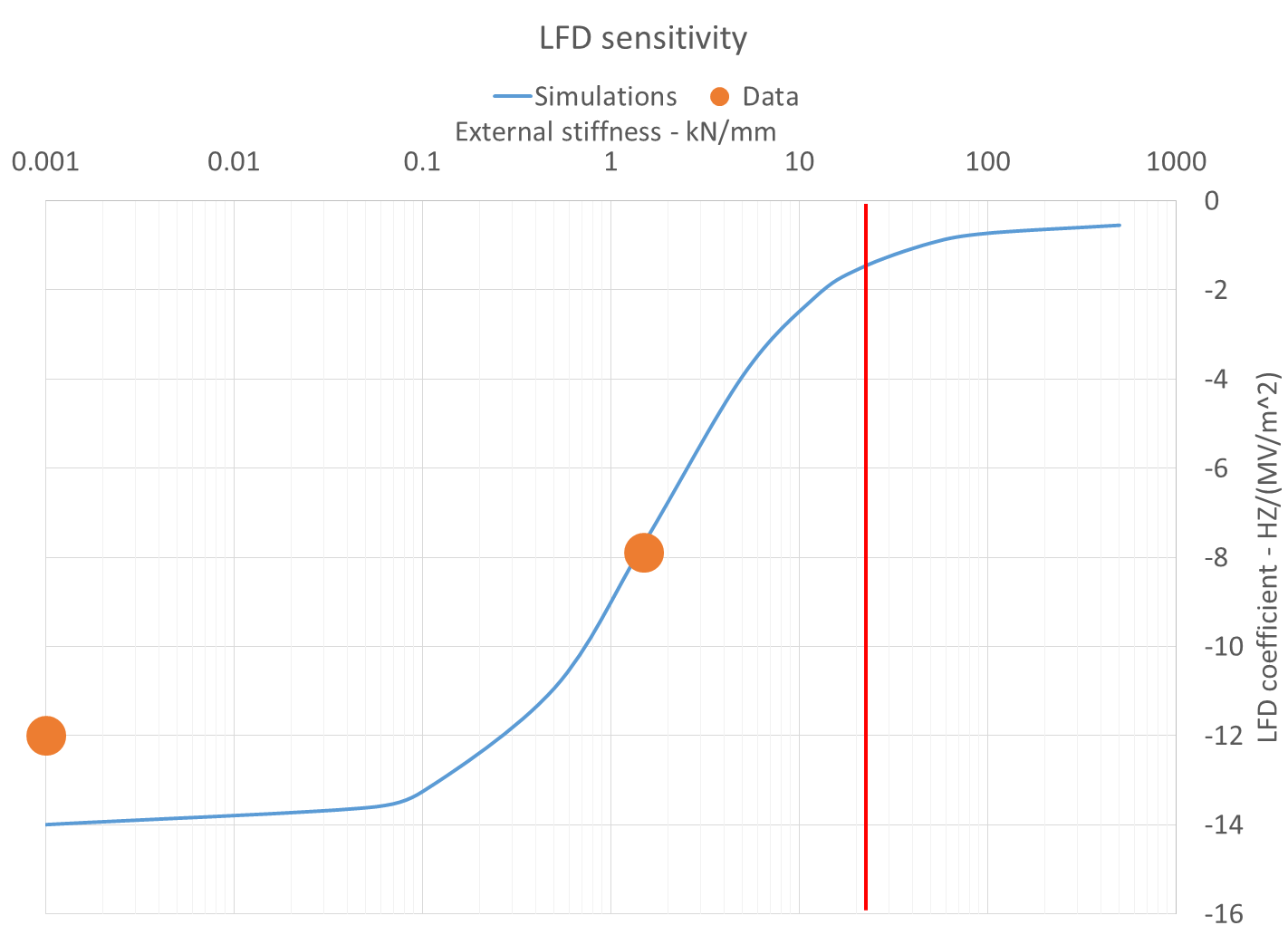 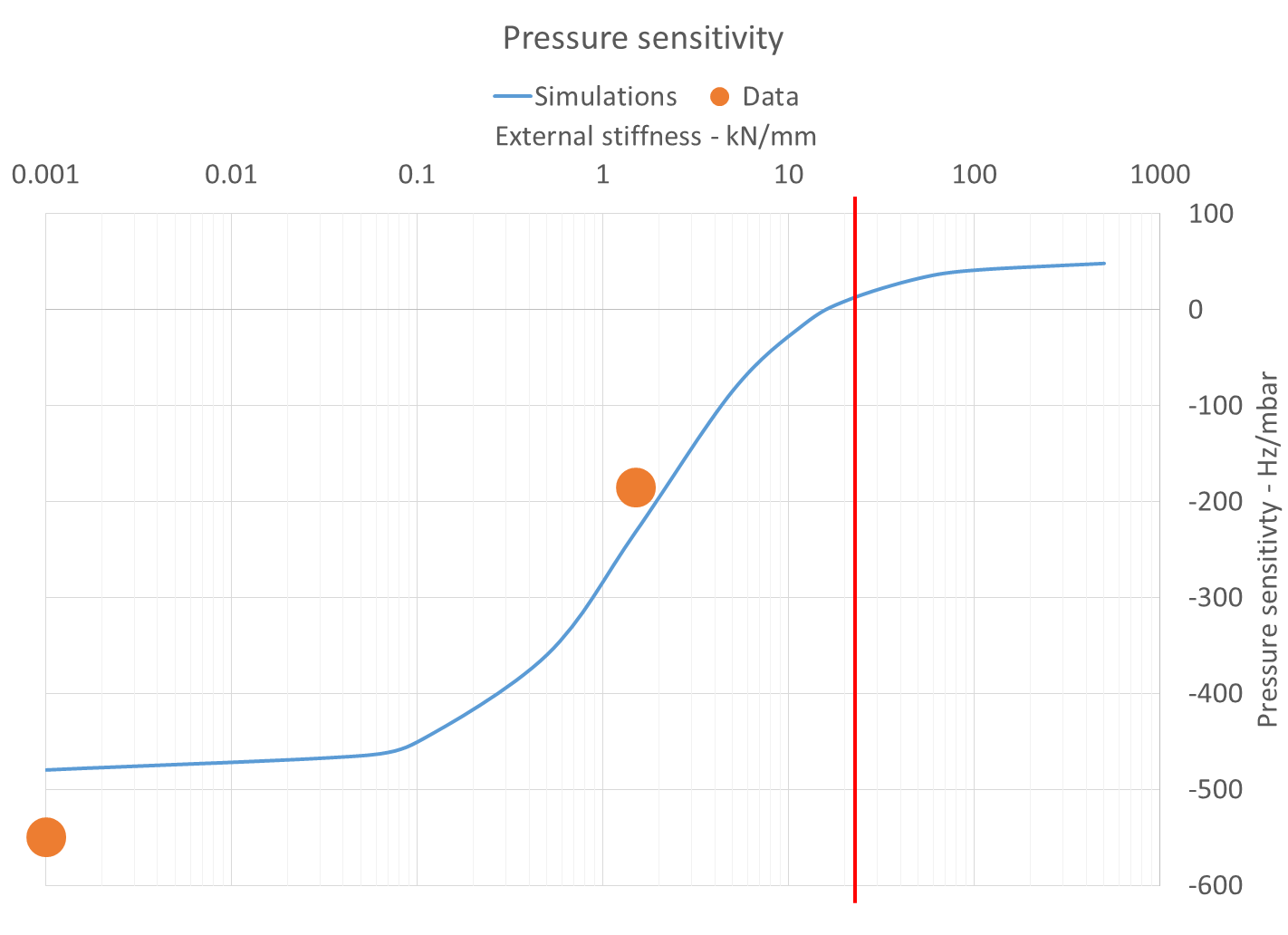 ESS cavity box and transportation
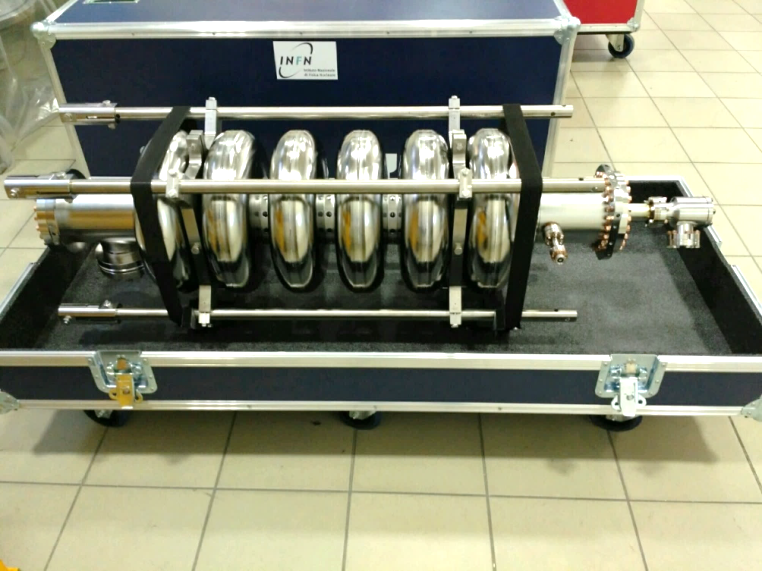 Two prototype boxes built
Four soft rubber dampersin place of foam supports
5 shipments made so far and OK
4 EZ to LASA
1 LASA to CEA

Data analyses on prototypes:
g-shock reducing factor > 8
Residual oscillations < 7 Hz
Damping t0 about 0.25 s
Series box design under finalization
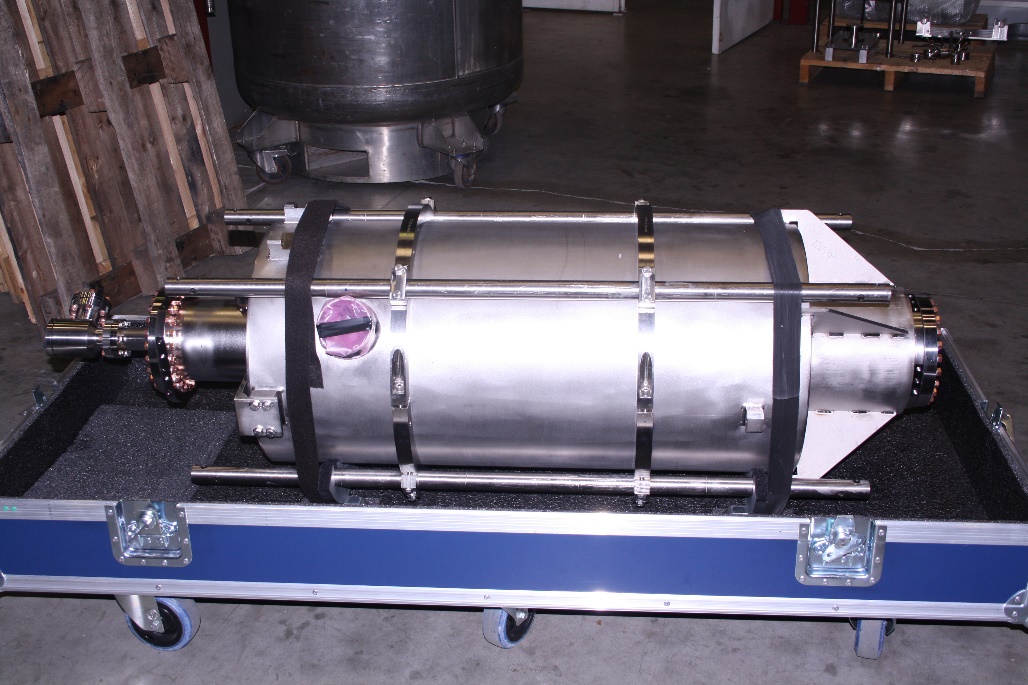 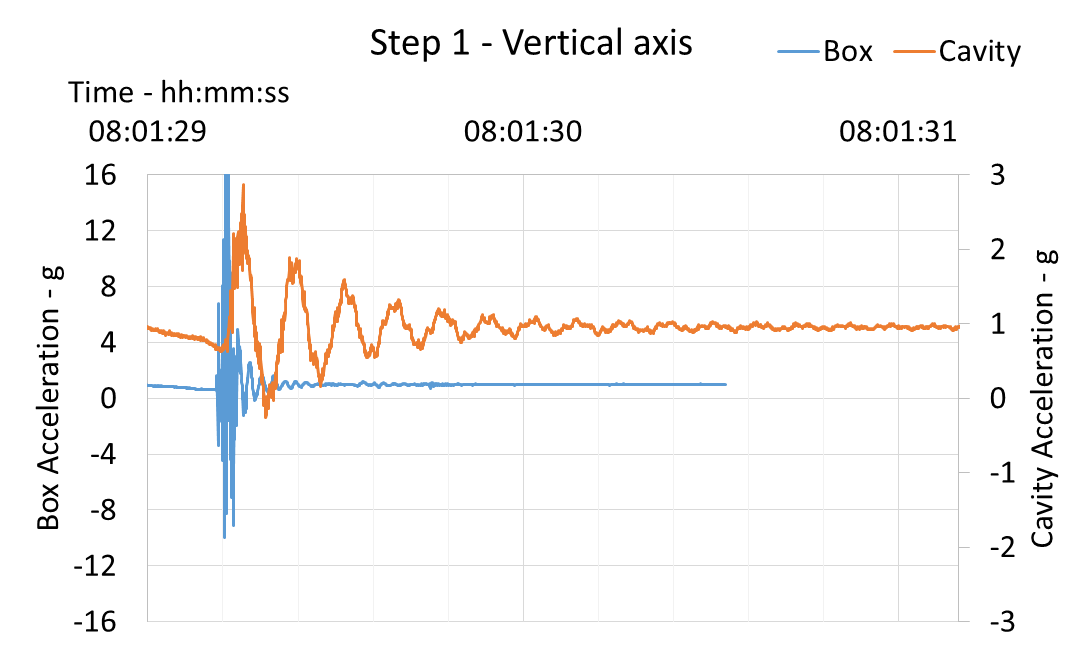 The ESS series cavity
RF design: unchanged
Reduced Nb thickness
4.3 mm sheets before deep-drawing and BCP
Expected mechanical performances OK






Cavity treatments unchanged
The ESS series cavity
Niobium  call for tender
Middle of June the call for tender will be closed and the winner will be announced
One month to sign the contract
Cavity call for tender
29th June last day for receiving offers.
Possibly (challenging!) finalized at the end of July, otherwise middle of September 
QA/QC
Protocol almost defined (cavity producer, DESY, CEA, ESS)
Nb scanning: DESY (through ESS)
One INFN sheet sent to DESY for testing
Vertical Test: DESY
Contract under finalization
Thanks for your attention